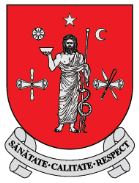 Ministerul Sănătății al Republicii Moldova 

IMSP Spitalul Clinic Republican „Timofei Moşneaga”
Raport de activitate pentru anul 2023
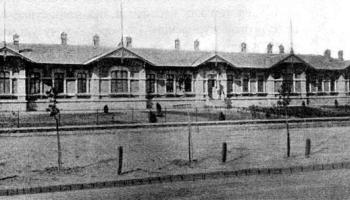 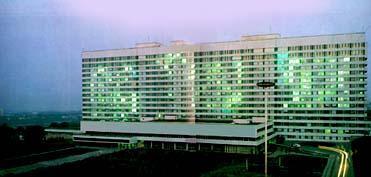 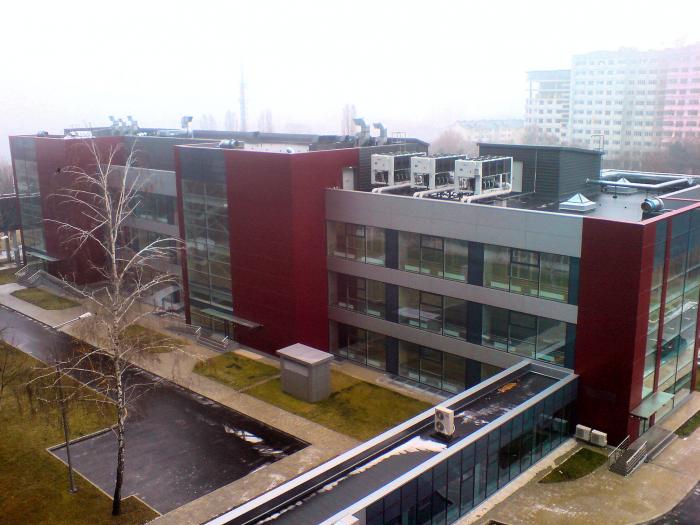 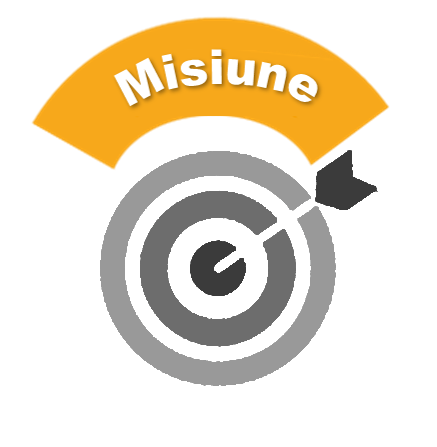 Misiunea instituției
Furnizarea serviciilor medicale performante, de calitate, axate pe metode de prevenție, diagnostic și tratament, în conformitate cu standardele de excelență internațională,  desfășurate într-un mediu prietenos, orientate în exclusivitate către pacient, prin identificarea nevoilor și aspirațiilor acestuia .
Direcții de activitate a instituției
[Speaker Notes: Activitatea din IMSP SCR ”Timofei Moșneaga” este structurată pe următoarele  segmente: activitate curativ-profilactică • didactică (mediu,  universitar,  postuniversitar și educație medicală continua) cercetare ştiinţifică medicală• organizator-metodică •.

În cadrul IMSP SCR ”Timofei Moșneaga” activează 7 secții de profil medicină internă (295 paturi),  17 secții de profil chirurgical (500 paturi) și 7 secții de terapie intensivă (90 paturi).


curativ-profilactică • ştiinţifică • organizator-metodică • perfecţionare profesională a cadrelor medicale superioare şi medii • instruire prin facultate • rezidenţiat • studii postuniversitare • promovarea modului sănătos de viaţă]
Resurse umane
Unitățile de personal aprobate
Valorile instituției – 
	RESPECT pentru viața, 
drepturile și demnitatea omului.
Rata de ocupare a funcțiilor și rata de ocupare cu personal
Rata de ocupare cu personal cu medici (angajați de bază) = 292 persoane fizice / 442 funcții aprobate x100% = 66,0% 
 
Rata de ocupare cu personal cu asistenți medicali (angajați de bază) = 599 persoane fizice / 808,25 funcții aprobate x 100% = 74,1%
Repartizarea angajaților după categoriile profesionale
249
343
Total în instituție - 1730 angajați 
(1647 – bază și 83 cumul)

Rata personalului medical – 85%

Rata personalului medical cu studii superioare – 31%
320
204
618
Unitățile de personal din cadrul instituției
Categoria de calificare a personalului medical
Educația medicală continuă
Sumele alocate pentru EMC
Instruirile EMC
Rata de fluctuație a personalului 2022 vs 2023
[Speaker Notes: Rate de fluctuație de personal este definită ca procentul de angajați care și-au încheiat contractul cu instituția într-o anumită perioadă de timp.]
Repartizare angajaților după categorii de vârstă
Concluzii: managementul resurselor umane
Rata de acoperire a funcțiilor în instituție constituie 93,1% pe când rata de acoperire cu persoane fizice a unităților este doar de 66% pentru medici și 74,1% pentru asitentele medicale, ceea ce presupune cumularea mai multor funcții, corespunzător un volum de muncă mai mare care indirect poate influența calitatea serviciilor prestate dar și apariția sindromului de bourn-out printre angajați. 
Rata fluctuației de personal în 2023 a constituit în general pe instituție 13,08% (medici 9,7%, asistente medicale 12,06%, infirmiere 8,2% și la categoria alt personal 14,4%) fapt determinat de migrația personalului medical în interiorul țării cât și peste hotare, motiv pentru care necesită implementarea unor noi mecanisme de motivare pentru menținerea personalului pentru o durată mai lungă de timp.
Rata personalului medical instruit din contul bigetului instituției a constituit 100%. 
Categoria de vârstă prepensionară și pensionară predomină în rândul infirmierelor – 57% și în categoria alt personal – 48%, fiind drept un motiv pentru reducerea complianței la schimbare și de adaptare la condițiile noi de lucru, care în final influențează calitatea serviciilor prestate de către instituție.
Instituția prestează servicii medicale în cadrul asigurărilor obligatorii de asistență medicală (conform contractelor cu CNAM), asigurărilor facultative și servicii medicale contra plată conform Contractului de acordare a asistenței medicale (de prestare a serviciilor medicale).
Valorile instituției – 
	RESPECT pentru viața, 
drepturile și demnitatea omului.
[Speaker Notes: Responsabilitatea – gestiobnarea eficientă a bugetului și asigurarea realizării contractelor cu CNAM, menținerea indicatorilor de activitate a staționarului]
Servicii medicale disponibile
Legea ocrotirii sănătăţii nr. 411–XIII din 28 martie 1995
[Speaker Notes: Pentru asigurarea activităților, specialiștii acordă următoarele servicii medicale: consultații medicale și investigații paraclinice în cadrul secției consultative, spitalizări continuie sau de zi, asigurând și urgențe medico-chirurgicale.]
Activitatea secției consultative
Numărul total de spitalizări
Rata spitalizărilor în anul 2023 după tipul de internare
Rata spitalizărilor de urgență – modalitatea de internare
Numărul pacienților operați și numărul intervențiilor efectuate
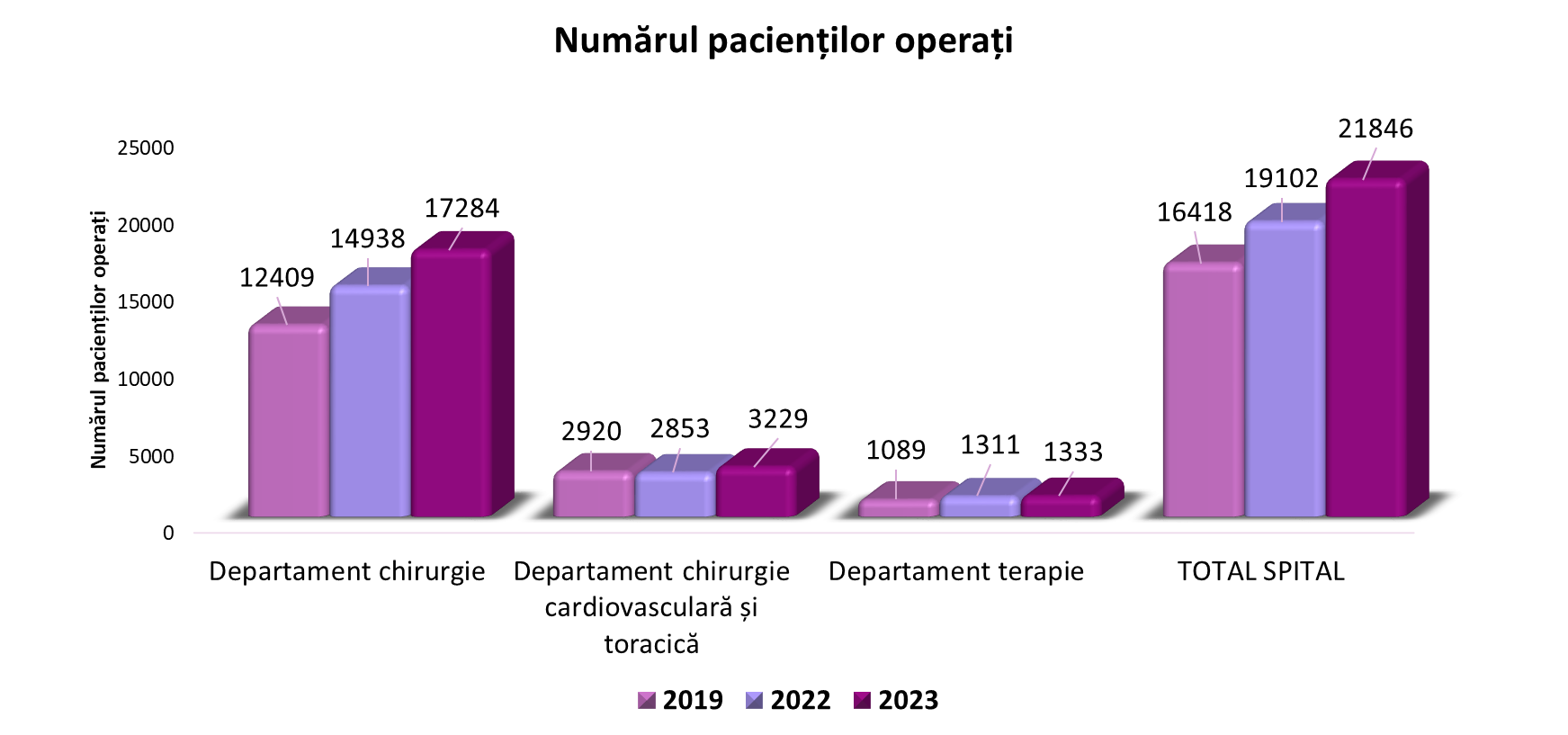 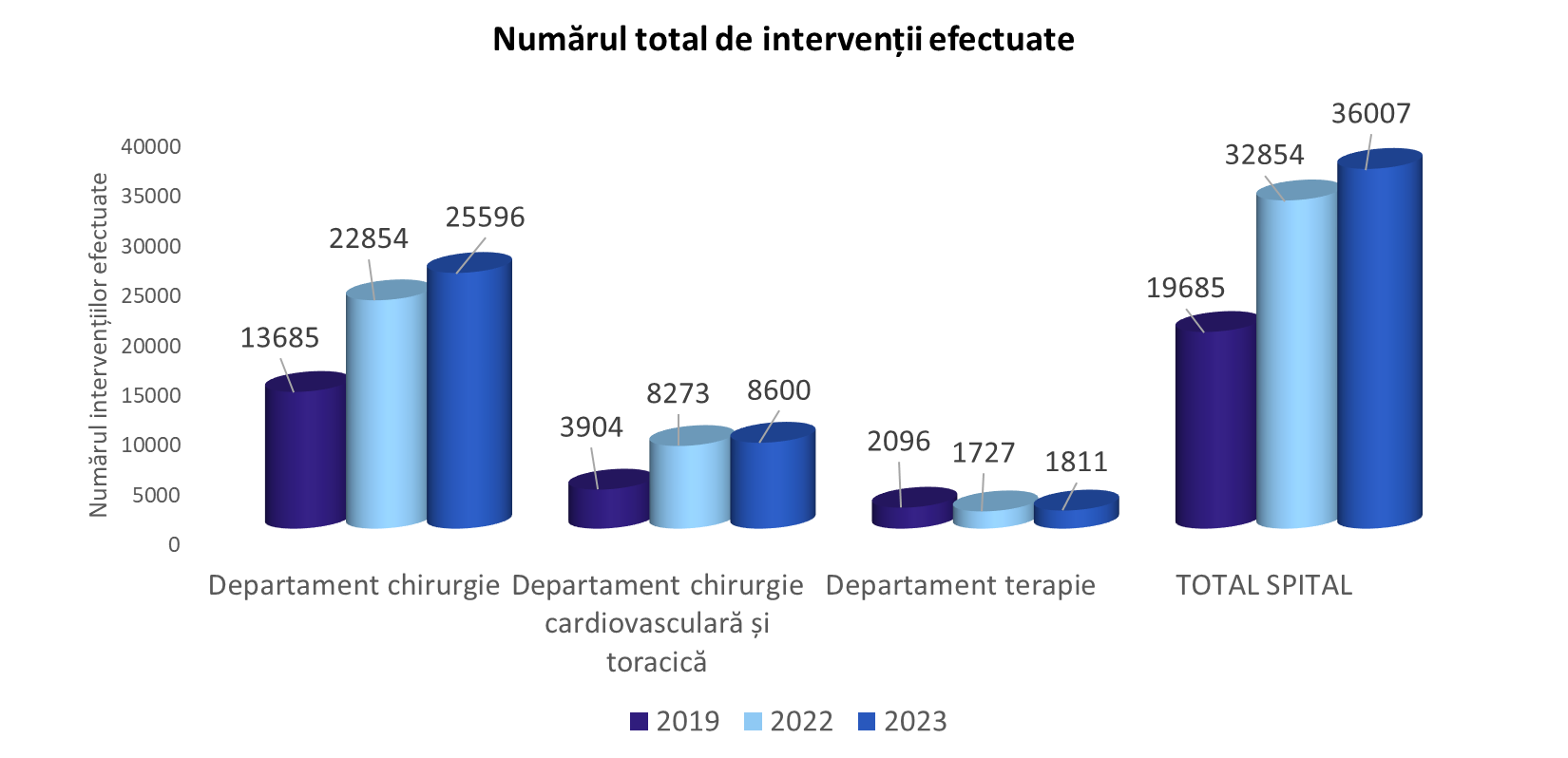 Realizarea Contractului CNAM
Acordarea asistenței medicale refugiaților
Concluzii
Rata de spitalizare a pacienților care s-au adresat la Secția de internare a constituit 88,76% în anul 2019 și 89,65% în anul 2023. 
Rata pacienților spitalizați pe urgență în anul 2023 a fost de 21,8%, iar în anul 2019 a constituit doar 17,9%. Transferurile interspitalicești au constituit 7,4% dintre cazurile spitalizate de urgență. 
Rata pacienților asigurați în 2023 a fost de 95,5%. 
Rata de îndeplinire a contractului pentru cazurile de asistența medicală spitalicească a fost de de 99,3%  (program general și reabilitare și programe speciale – 99,4%, iar program transplant – 58%). Pentru perioada de raportare au fost contractate 2513 ședințe de dializă cu realizarea de facto a 2524 ședințe, astfel contractul pentru ședințele de dializă a fost îndeplinit în 100,4%. Realizarea contractului per buget general a fost de 94,9%. Rata de îndeplinire a sumei contractate a fost îndeplinită în 97,8%.
În general pentru anul 2023 îndeplinirea contractului cu CNAM pentru  SIP a fost realizat în 92,5%, cu menționarea programelor pentru colonoscopie, programului general (rinomanometrie și anestezie) care s-au desfășurat cu rezerve din considerentul că inițierea realizării acestora a început cu întârziere. De menționat, programul Anatomopatologie și citopatologie care a realizat contractul la 121,5%, datorită cererii sporite a investigațiilor moderne efectuate doar în cadrul instituției noastre.
Indicatori de activitate a staționarului
Durata medie de spitalizare
Rata medie de utilizare a patului
Valoarea ICM
Letalitatea
Valorile instituției – 
	RESPECT pentru viața, 
drepturile și demnitatea omului.
[Speaker Notes: Responsabilitatea – gestiobnarea eficientă a bugetului și asigurarea realizării contractelor cu CNAM, menținerea indicatorilor de activitate a staționarului]
Durata medie de spitalizare
Rata de utilizare a patului
Valoarea ICM în secțiile Departamentului Terapie
Valoarea ICM în Departamentul chirurgie
Valoarea ICM în departamentul chirurgie cardiovasculară și toracică
Valoarea ICM programe speciale
Programele speciale
Transplant de organe
Concluzii
Numărul  total al pacienților tratați a crescut de la 27830 pacienți în 2019 până la 35089 pacienți în 2023 (creștere cu 26%), însă numărul de zile pat s-a majorat numeric de la 218561 zile/pat în 2019 până la 244304 zile/pat în 2023, dar procentual a crescut doar  cu 11%. 
Pentru  anul 2023 se observă o ameliorare a indicatorilor de lucru a staționarului, cum ar fi  numărul cazurilor tratate, durata de utilizare a patului, rotația patului, precum și durata medie de spitalizare, durata perioadelor pre- și postoperatorii.
Pe parcursul anului anului 2023 valoarea ICM în general pe spital s-a redus semnificativ din cauza modificărilor operate în actele normative, din aceste considerente este necesară evaluarea economică a cazurilor.
Bugetul instituției
BUGET NECESAR      863,4 mln lei
Valorile instituției – 
	RESPECT pentru viața, 
drepturile și demnitatea omului.
[Speaker Notes: Responsabilitatea – gestiobnarea eficientă a bugetului și asigurarea realizării contractelor cu CNAM, menținerea indicatorilor de activitate a staționarului]
Devizul de cheltuieli
Fondul de remunerare a muncii
Din 1 octombrie 2023 s-a executat majorarea salariilor de funcție: 
personalului  instituțiilor medicale în mediu de la 12% pînă la 17%,  
personalului de conducere – cu 15%
Salariul mediu lunar
Încadrarea medicilor rezidenți  2023    -   10 556 lei
Siguranța actului medical
Infecții Asociate Asistenței Medicale

Satisfacția personalului

Satisfacția pacienților
Valorile instituției – 
	RESPECT pentru viața, 
drepturile și demnitatea omului.
Infecții Asociate Asistenței Medicale
35088 pacienți externați - 402 cazuri de IAAM.
Rata de depistare a IAAM – 1,14%
25,87% au fost IAAM de import.
Profilul bacteriologic IAAM: 
Klebsiella pneumoniae 17,84%, 
Pseudomonas aeruginosa – 13,88%,
Clostridium difficile – 9,25%, 
Candida albicans - 7,71%, 
Escherichia coli– 6,17%, 
Staphylococcus epidermidis 5,51%, 
Staphylococcus aureus – 4,85%, 31,81%- MRSA, 
Staphylococcus haemoliticus - 4,19%, 
Enterococcus faecalis -  4,19%, 
Acinetobacter baumannii  - 3,52%, 
Enterococcus faecium – 3,30%, 
altele – 19,60%.
Structura IAAM
Infecții ale tractului respirator - 44,52%, 
Infecții asociate cateterului urinar – 16,41%, 
Enterocolite 10,44%, 
Hemoculturi, inclusiv din cateterele vasculare – 15,17%, 
Infecții de plagă – 9,95%.
Evaluarea  satisfacției angajaților 2022 vs 2023
Echipa administrativă
2022 - 8,8
2023 – 8,7
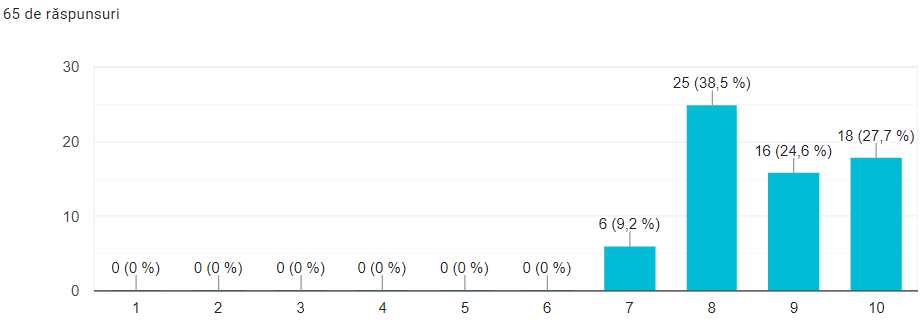 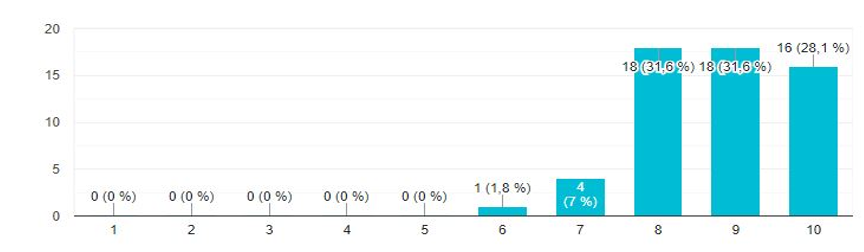 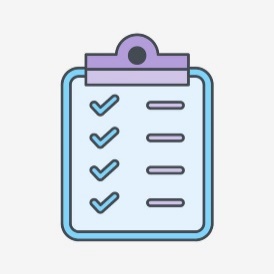 Procese 
de organizare
2022 – 8,3
2023 – 8,4
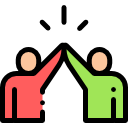 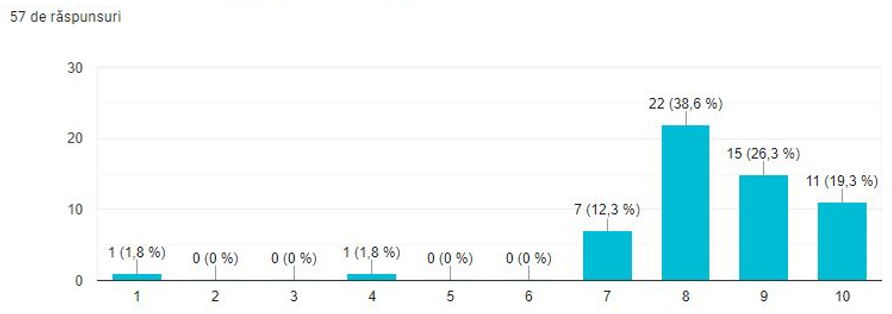 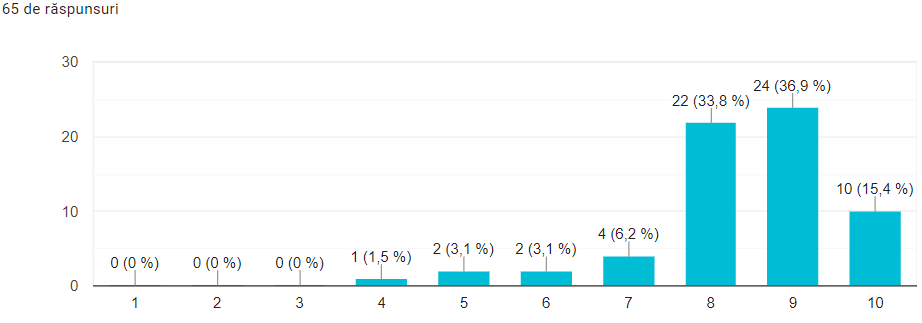 Climatul 
psiho-emoțional
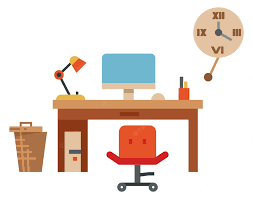 2023 – 8,2
2022 - 8,2
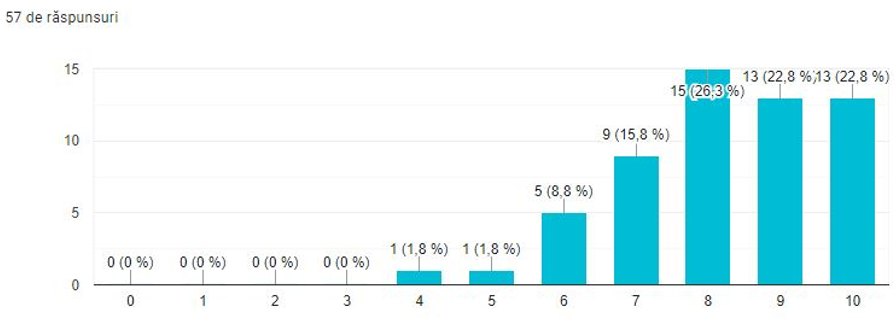 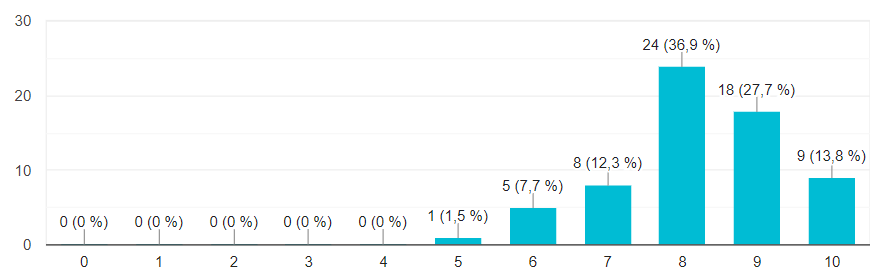 Amenajarea 
locului de lucru
Echipa administrativă
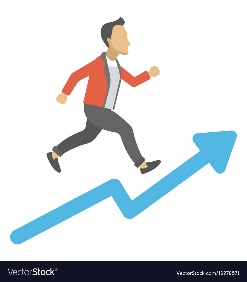 2022 – 8,9
2023 – 8,7
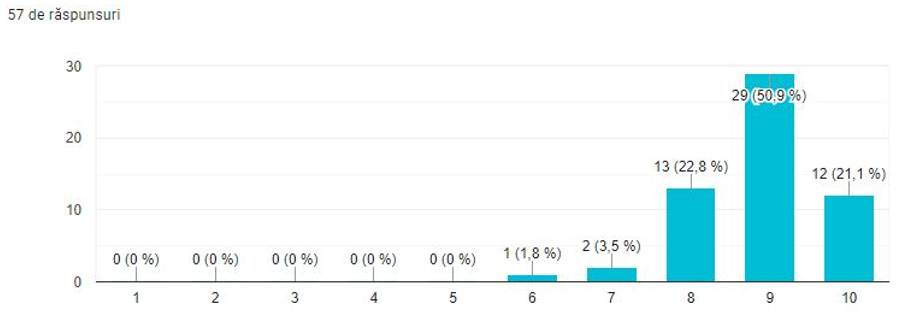 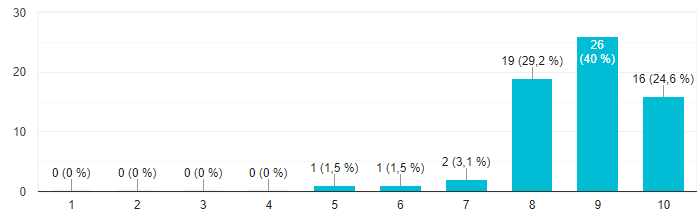 Creștere 
profesională
2022 - 8,6
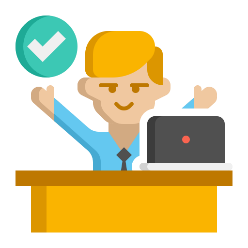 2023 – 8,6
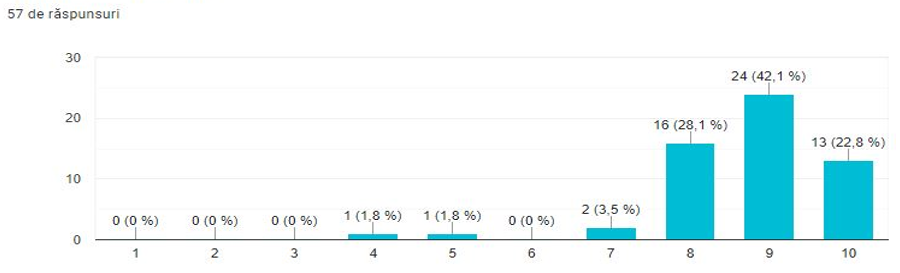 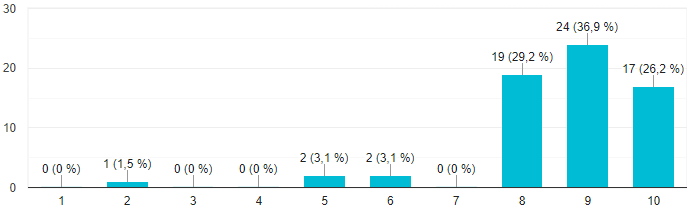 Satisfacție 
profesională
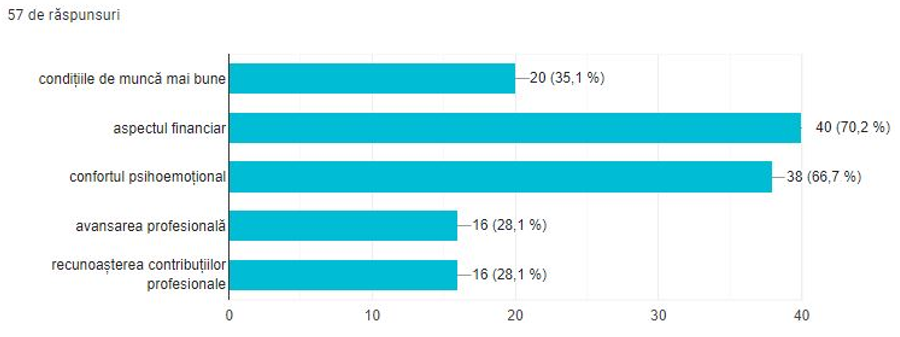 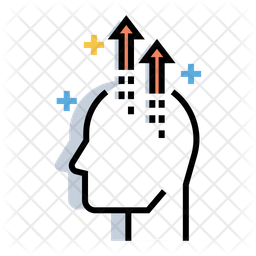 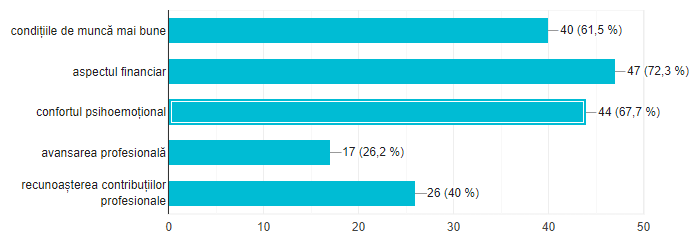 Motivația
Propunerile pentru îmbunătățirea calității
Infrastructură
Cantină pentru personal (5)
Reparație și schimbarea mobilierului (5)
Cabinetul separat pentru medicamentele și inventar în cadrul secțiilor (2)
Amenajarea spațiului pentru  fumători (1)
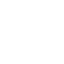 Organizarea mai multor instruiri cu tematică ”Deontologia profesională” (3)
Desemnarea  persoanei responsabile să livreze 24/24 produsele sanguine (2)
Asigurarea cu spațiul locativ pentru colaboratori (2)
call-centru/ program online pentru programarea pacienților din teritorii (2)
Asigurarea cu parcare, sala sportivă (2)
Respectarea regimului de muncă (5) 
Micșorarea birocrației, nr. de ședințe (2)
Organizare
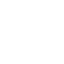 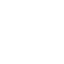 Colaborare
Comunicarea între subdiviziuni (6)
Studii de formare continuă  la nivel internațional (2)
Discutarea problemelor la ședințele lunare cu administrației a tuturor angajaților (1)
Transparență decizională (3)
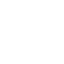 Dispozitive
Asigurarea cu calculatoarele performante (3)
Asigurarea deplină cu aparataj și instrumentarul necesar (2)
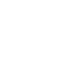 Medici
2023 – 8,6
2022 - 8,5
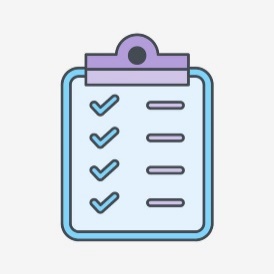 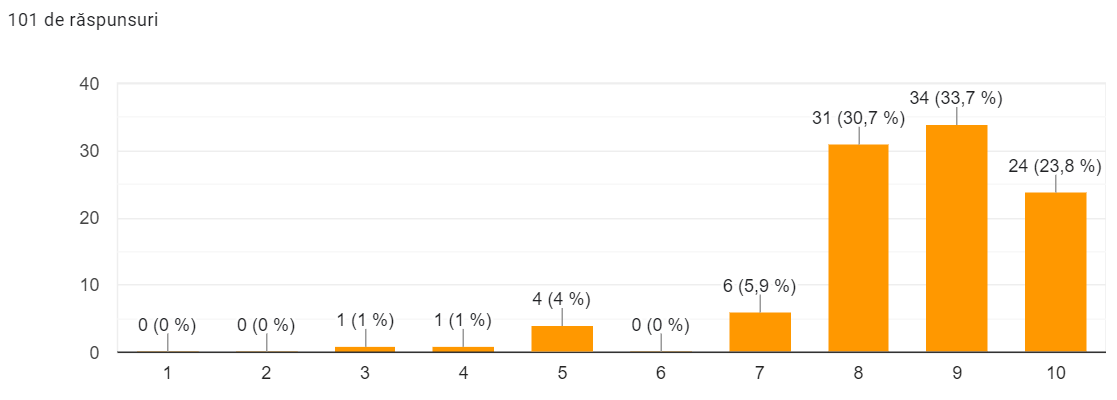 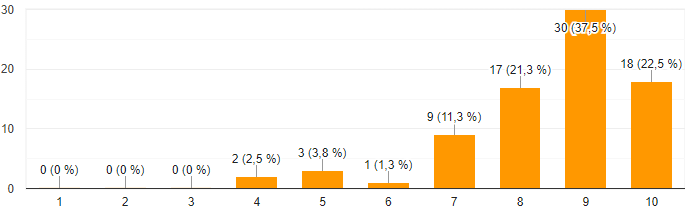 Procese 
de organizare
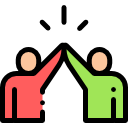 2022 – 8,0
2023 – 7,8
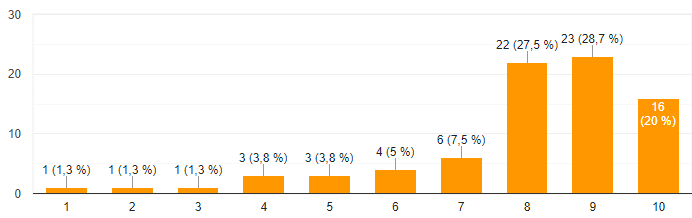 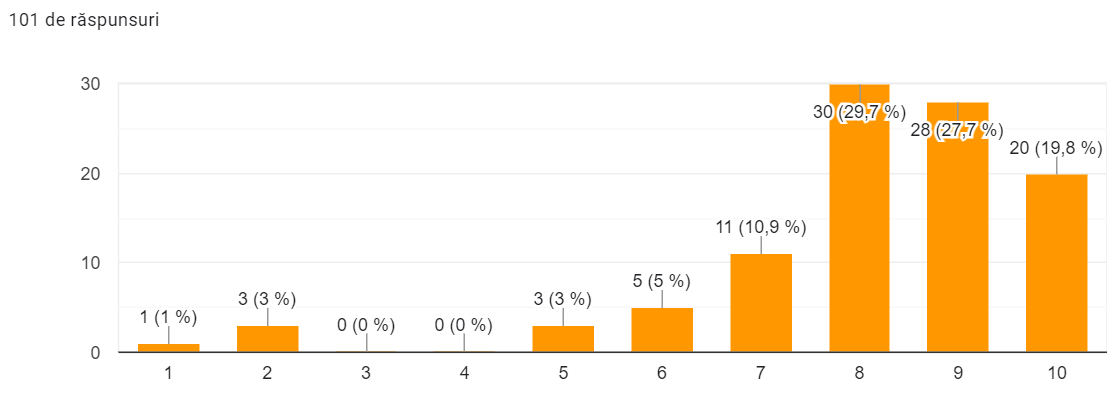 Climatul 
psiho-emoțional
2022 – 8,9
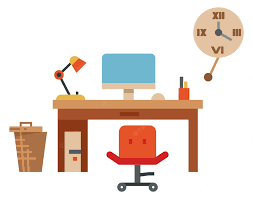 2023– 7,7
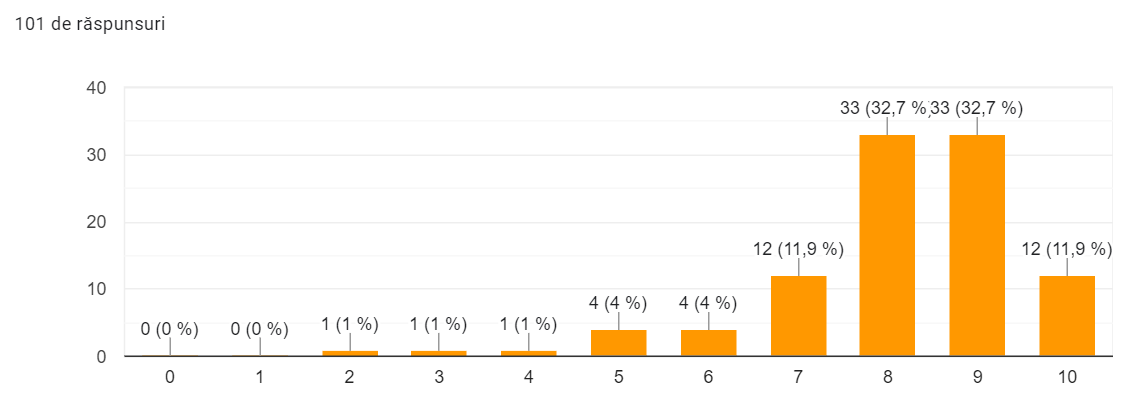 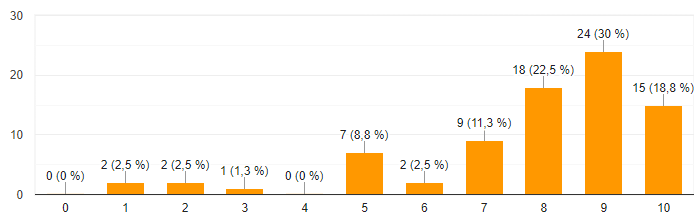 Amenajarea 
locului de lucru
Medici
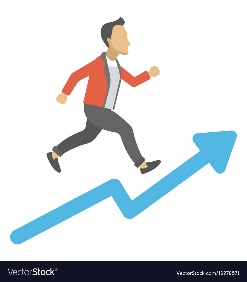 2022 – 8,3
2023 – 7,9
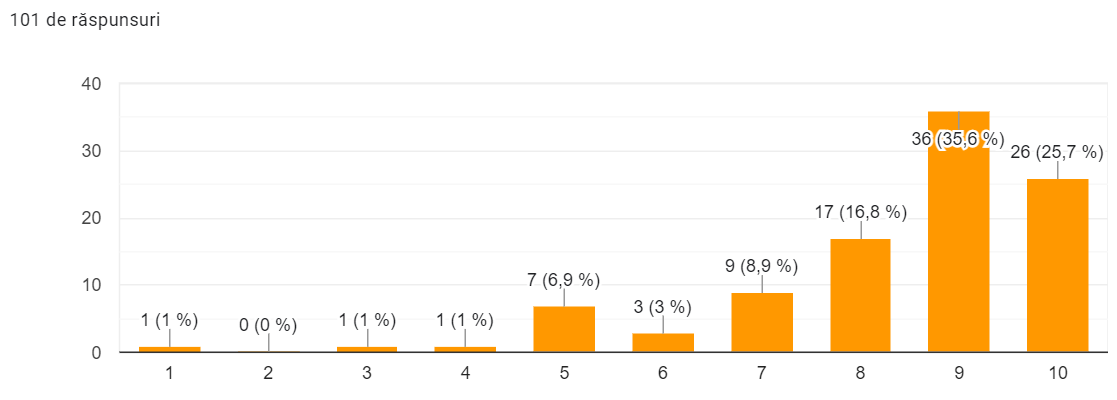 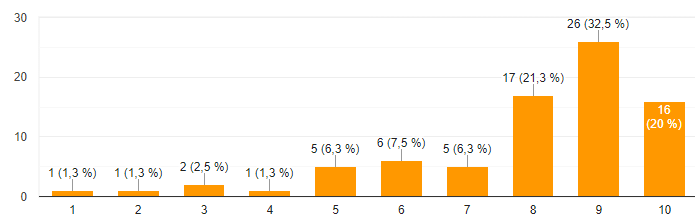 Creștere 
profesională
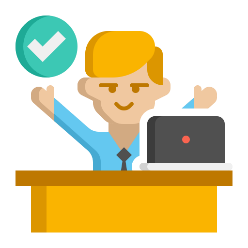 2022 – 8,4
2023 – 8,3
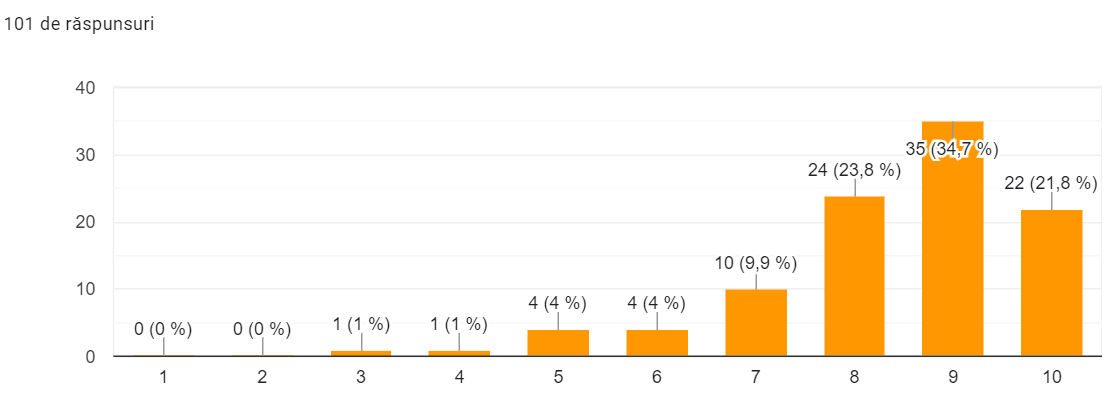 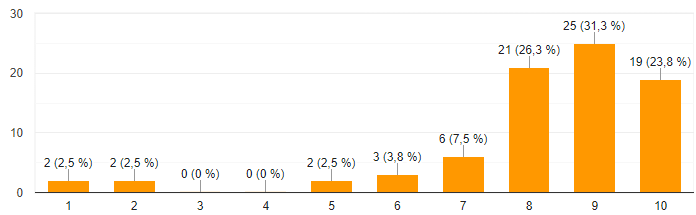 Satisfacție 
profesională
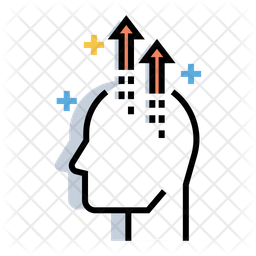 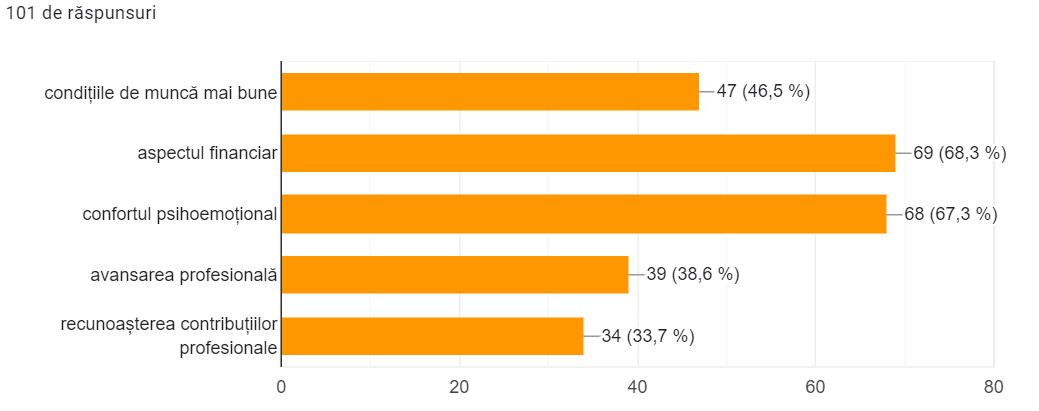 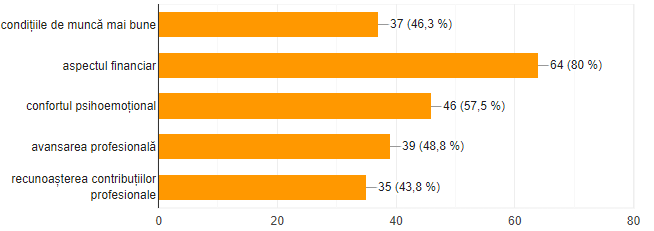 Motivația
Propunerile pentru îmbunătățirea calității
01
Infrastructura
02
03
04
05
Asigurarea și dotarea adecvată a locului de muncă (+mobilier nou)(5)
Reparație (9)
Organizare
Condiții de muncă mai bune (4)
Colaborare
Comunicarea, colegialitatea, conlucrarea, respect (6) 
Instruirea și formarea profesională (5)
Dispozitive
Dotarea cu echipament (3)
Sistem de ventilație (1)
Finanțe
Remunere  financiară (6)
Rezidenți
2023 –7,6
2022 – 7,4
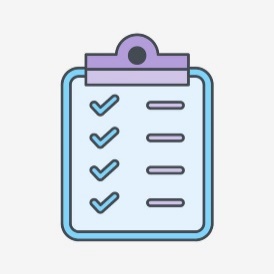 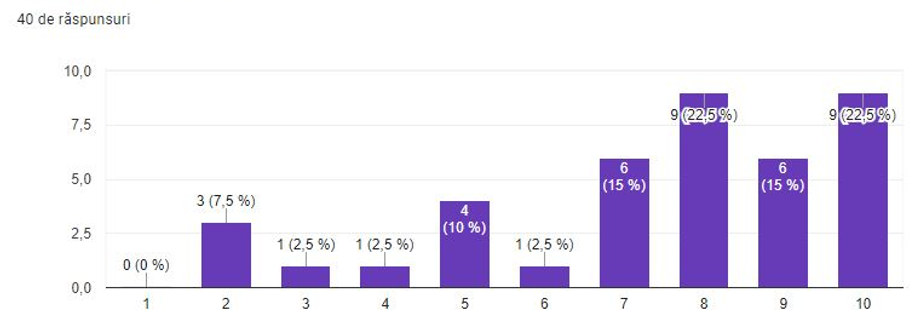 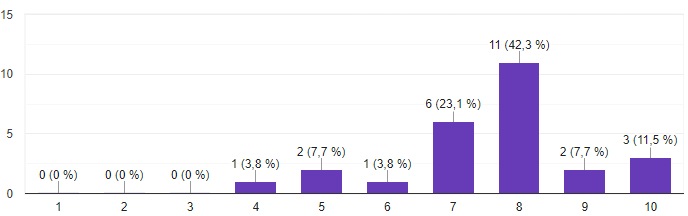 Procese 
de organizare
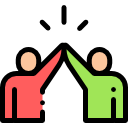 2022 – 7,2
2023 – 6,5
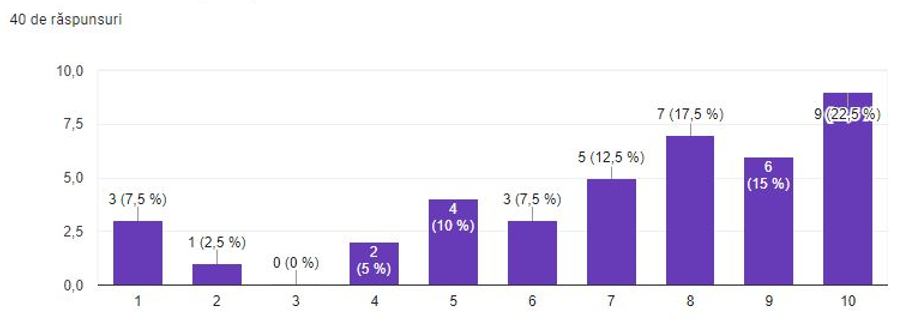 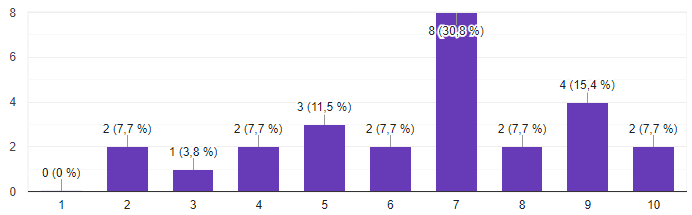 Climatul 
psiho-emoțional
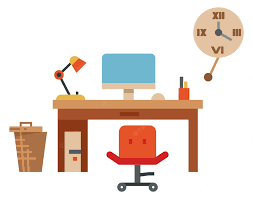 2022 – 5,7
2023 – 5,2
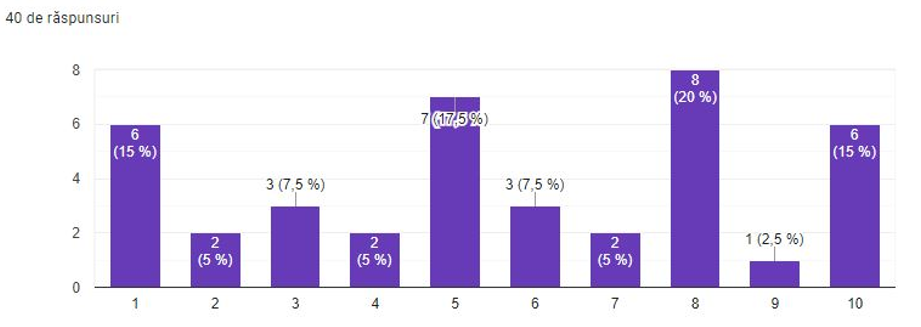 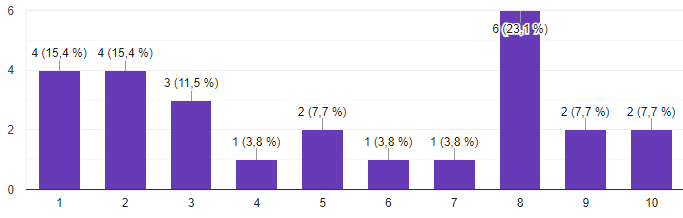 Amenajarea 
locului de lucru
Rezidenți
2022 – 8,2
2023 – 7,2
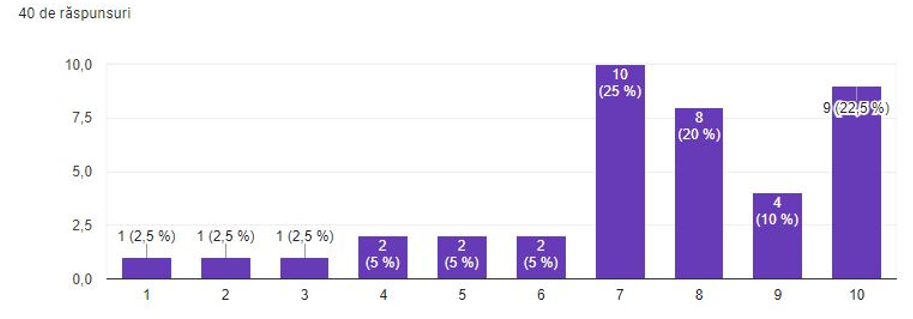 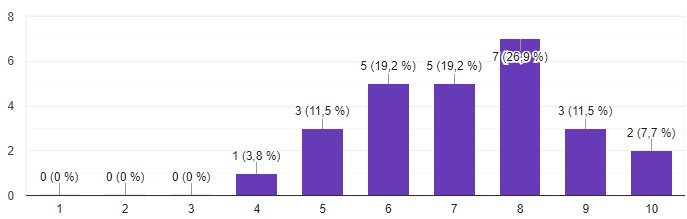 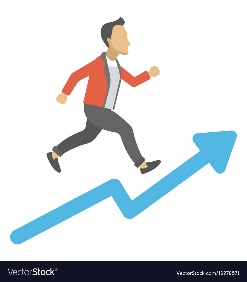 Creștere 
profesională
2023 – 7,3
2022 – 7,5
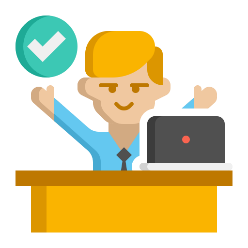 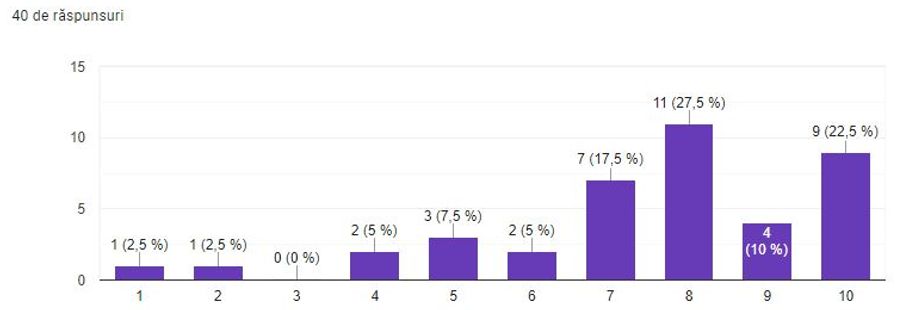 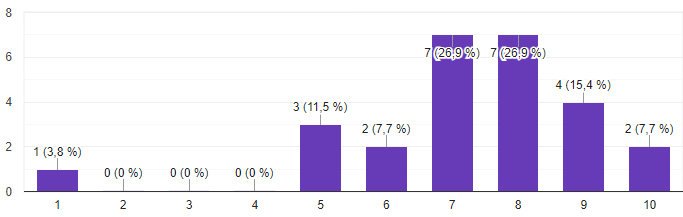 Satisfacție 
profesională
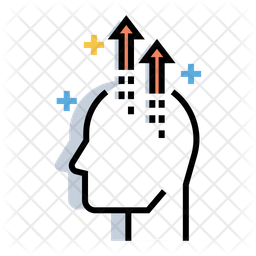 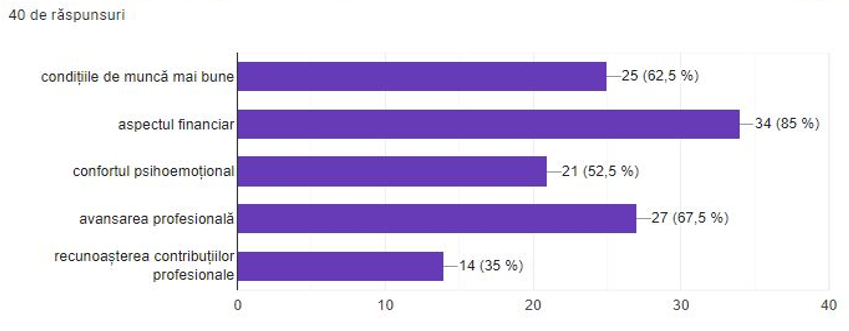 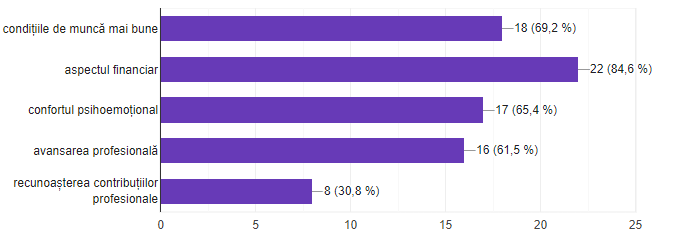 Motivația
Propunerile pentru îmbunătățirea calității
Organizare
Zi liberă după gardă (3)
Regimul  de lucru confrom contractului de muncă (3)
Maxim 10 pacineți pentru 1 rezindent (3)
Să fie mai multă activitatepractică (4)
Cantină accesibilă în cadrul instituției (4)
De a nu lăsa desinestătător medicii rezindenți să facă gărzile de noapte (4)
Finanțe
Infrasturtură
Salarizarea mai bună (4)
Achitarea gărzilor suplimentare (3)
Spațiu de  lucru (5)
Condiții mai bune (3)
Asistente
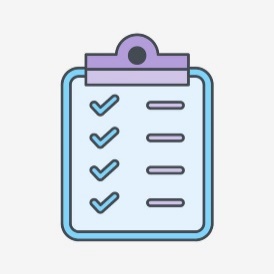 2022 - 8,6
2023 – 8,7
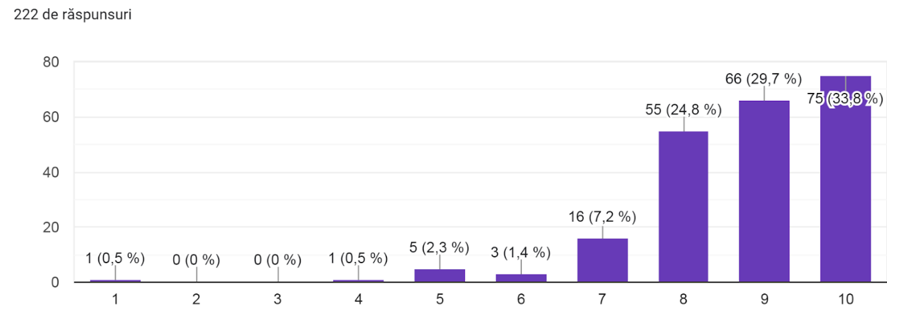 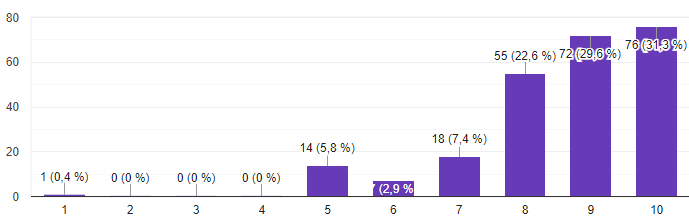 Procese 
de organizare
2022 – 8,3
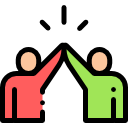 2023 – 8,0
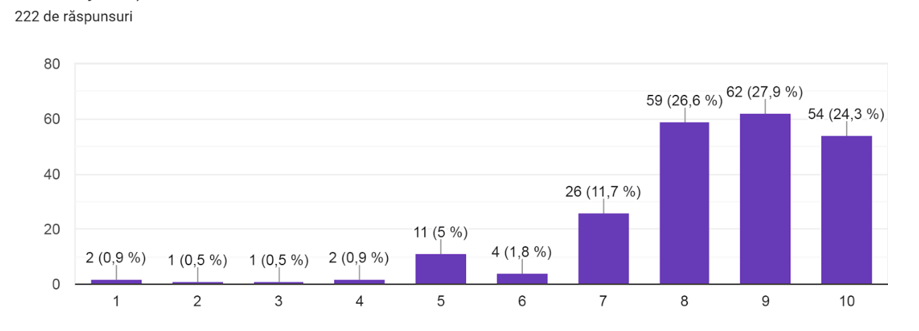 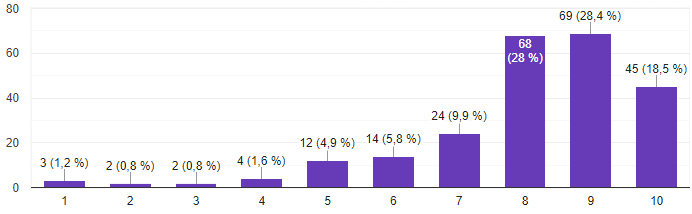 Climatul 
psiho-emoțional
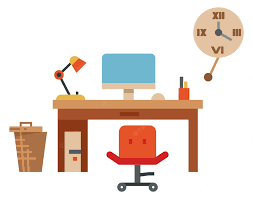 2022 - 8,7
2023 – 8,5
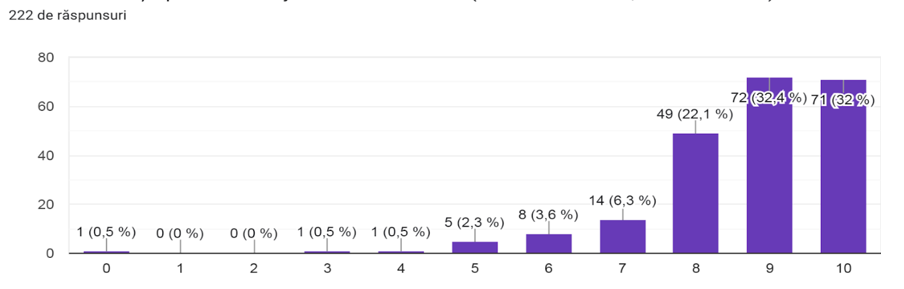 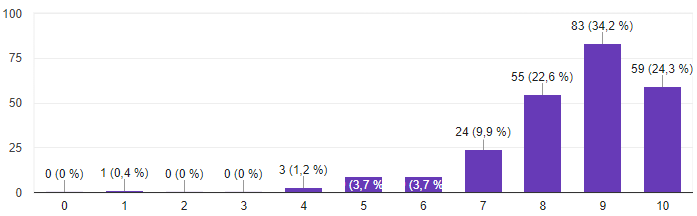 Amenajarea 
locului de lucru
Asistenți medicali
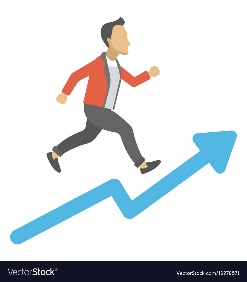 2022 – 8,9
2023– 8,7
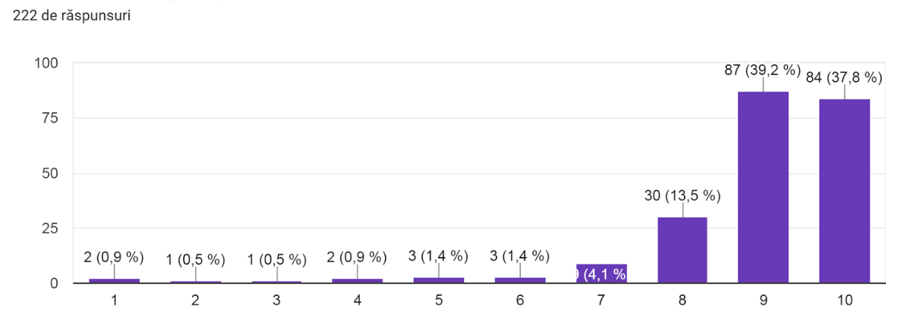 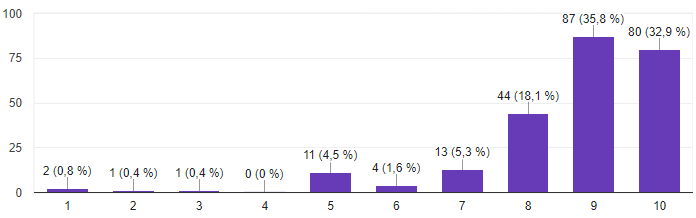 Creștere 
profesională
2022 - 8,8
2023 – 8,6
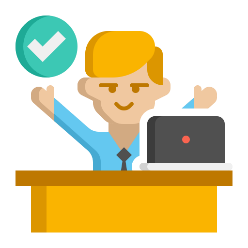 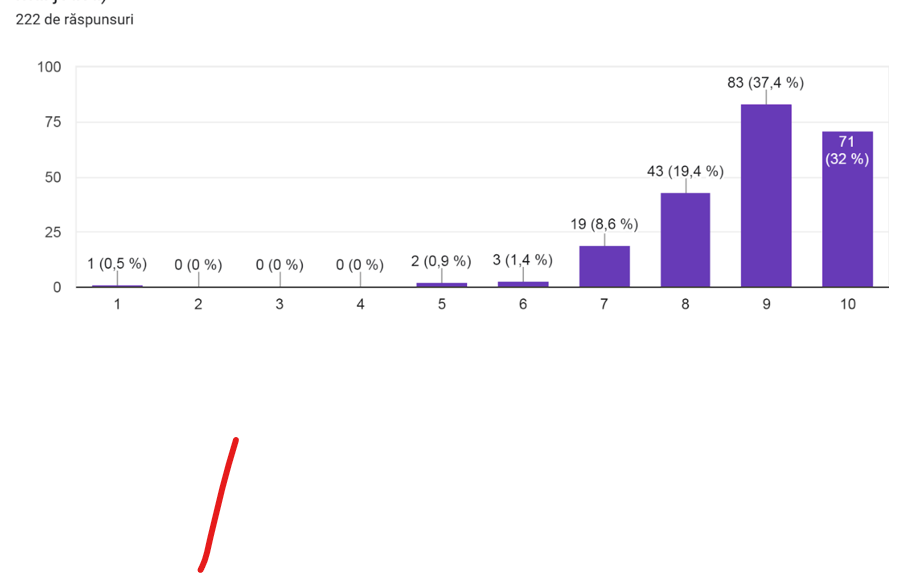 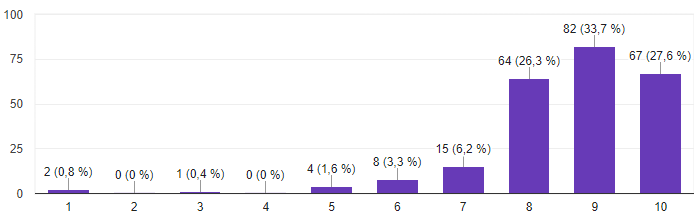 Satisfacție 
profesională
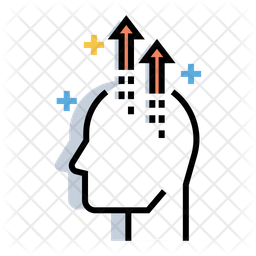 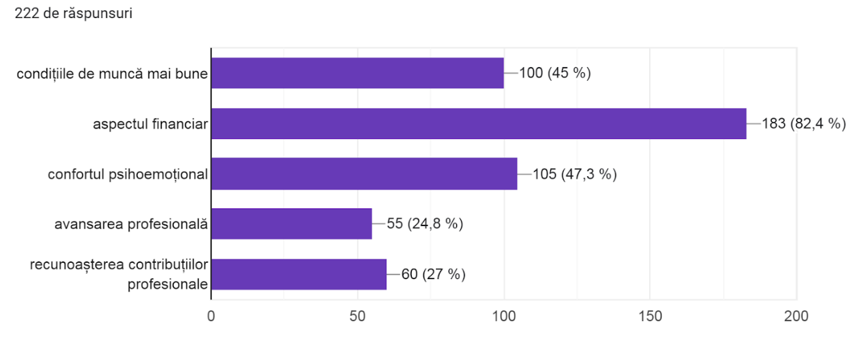 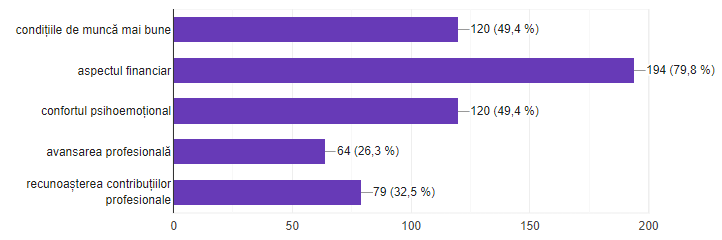 Motivația
Propunerile pentru îmbunătățirea calității
Finanțe
Organizare
Mărirea salariului (29)
Să fie asistenta medicală de pansamente în zile de weekend (1) 
Să  iasă la serviciul doar persoanele care sunt tabelate (4)
Cantină pentru lucrători (10)
Protejarea drepturilor  a lucrătorilor medicali (2)
Transparența decizională (2)
Creșterea numărului asistentelor medicale (7)
 excluderea completării caietelor, exluderea sistemului sovietic din spital (2)
Formarea profesioală
Colaborare
Mai multe conferințe pe spital, iclusiv peste hotare (5)
Susținerea și stimă colegială (11)
Dispozitive
Infrastructură
Arataj mai perfomant (4)
Instalarea calculatoarelor la fiecare post (12)
Instalarea aerului condiționat în toate saloanele (1)
Condiții de muncă mai bune (WC,baie pentru personal (12)
Reparații în secție (12 -ORL/colorectală)
Personal cu studii superioare
2022 - 8,9
2023 – 8,6
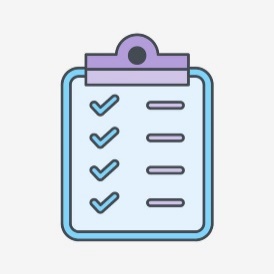 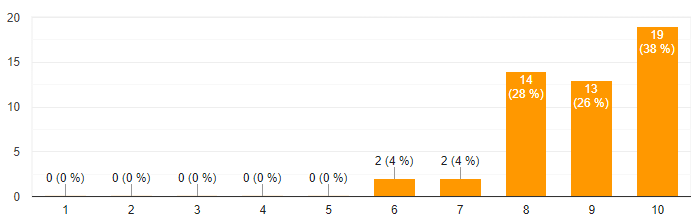 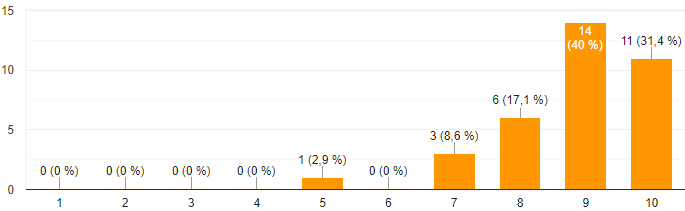 Procese 
de organizare
2022 – 8,4
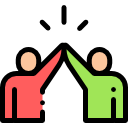 2023 – 8,6
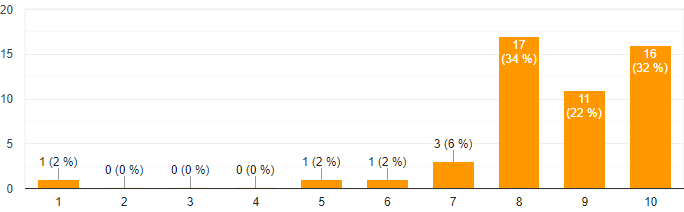 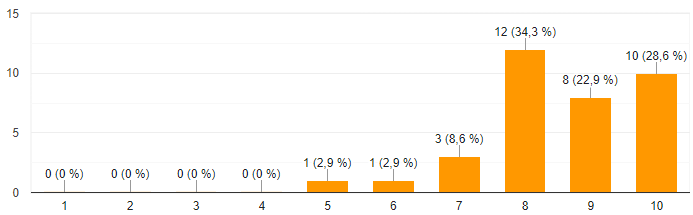 Climatul 
psiho-emoțional
2022 – 7,9
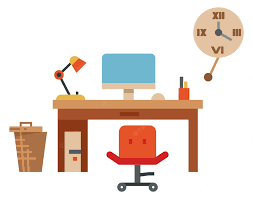 2023 – 8,6
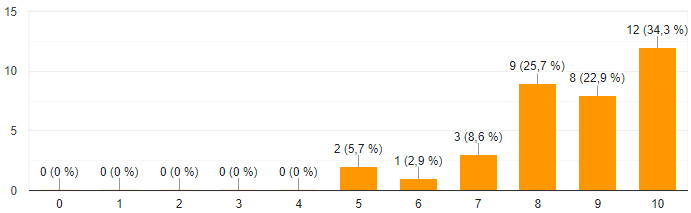 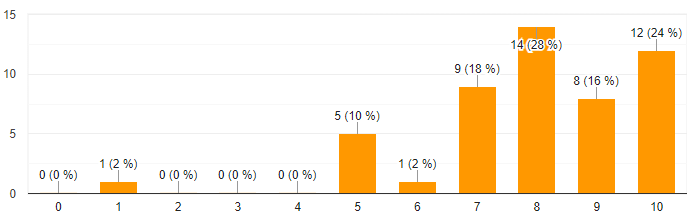 Amenajarea 
locului de lucru
Personal cu studii superioare
2022 – 8,4
2023 – 8,3
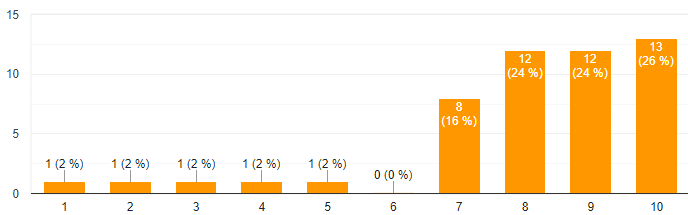 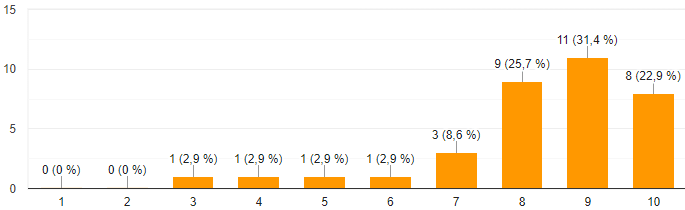 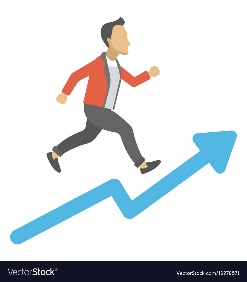 Creștere 
profesională
2022 - 8,7
2023 – 8,9
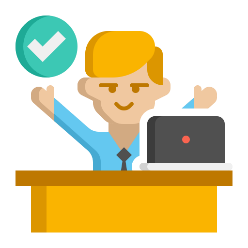 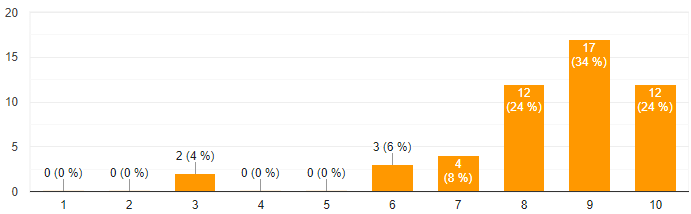 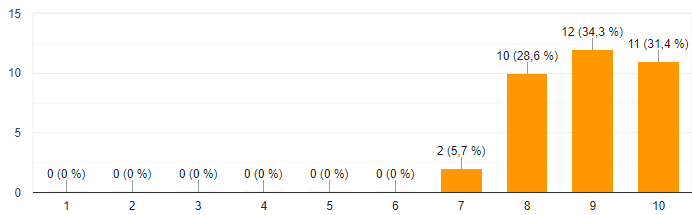 Satisfacție 
profesională
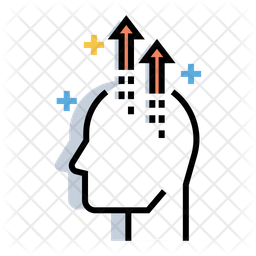 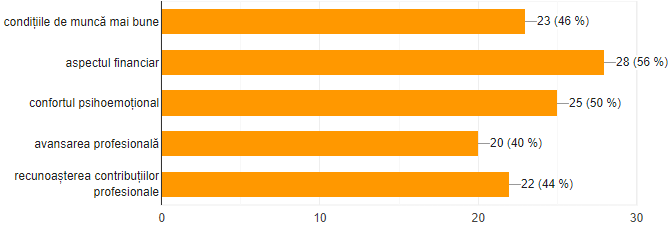 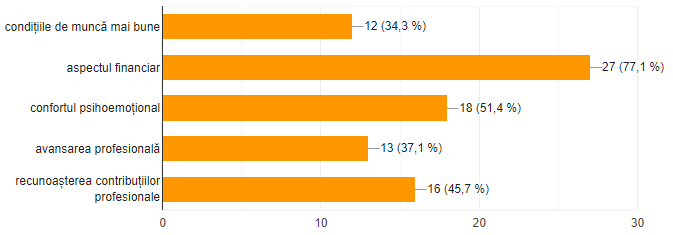 Motivația
Propunerile pentru îmbunătățirea calității
01
Infrastructura
02
03
04
05
Asigurarea cu cabinetele personale (3), cu spațiu adecvat pentru filmarea interviurilor și  emisiunilor (1)
Reparație (9)
Organizare
Introducerea  facturilor  prin scanare (1)
Condiții de muncă mai bune (2)
Acordarea transportului pentru angajați (2)
Perfecționarea programului SIA AMS (3)
Trecerea de la înregistrarea  informației în registre la informația digitală (1)
Prezența tuturor documetelor în format  electronic de a exclude livrarea lor de către personal (1)
Fiecare să-și îndeplinească atribuțiile de funcție (2)
Colaborare
Comunicarea mai liberă și aprecierea (6) 
Conlucrarea /colaborare între secții (5)
Instruirea și formarea profesională (3)
Receptivitatea din partea altor servicii/secții pentru executarea sarcinilor comune (2)
Crearea climatului  instituțional (1)
Fortificarea echiperi cu oameni competenți și moivați (1)
Dispozitive
Modernizarea și automatizarea metodelor manuale (3)
Dotarea cu tehnica IT și mobilierul (2)
Finanțe
Remunerare  financiară (4)
Personal auxiliar
2022 – 9,1
2023 – 9,0
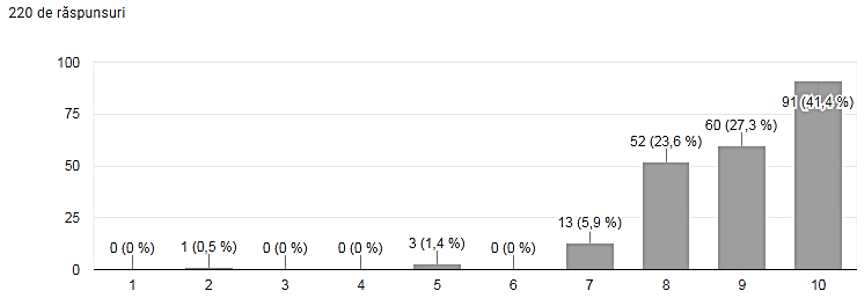 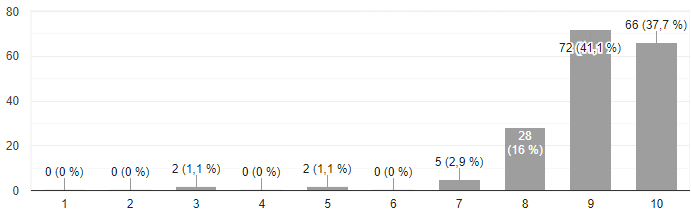 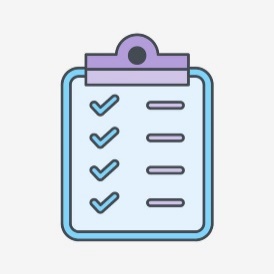 Procese 
de organizare
2023 – 9,0
2022 – 9,0
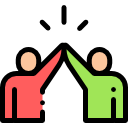 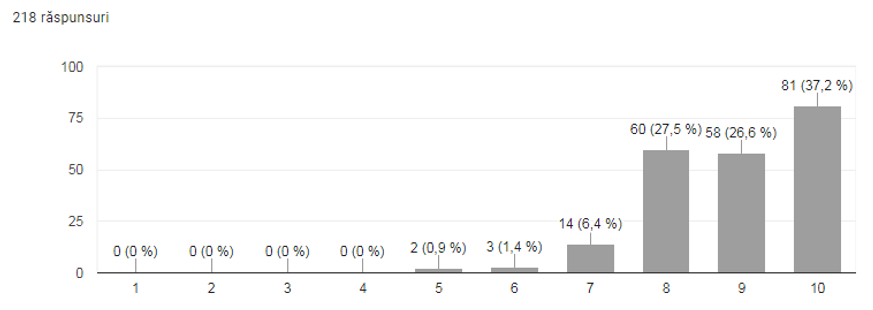 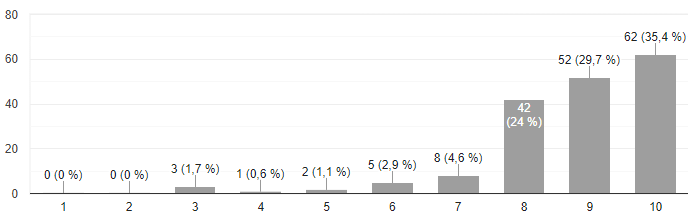 Climatul 
psiho-emoțional
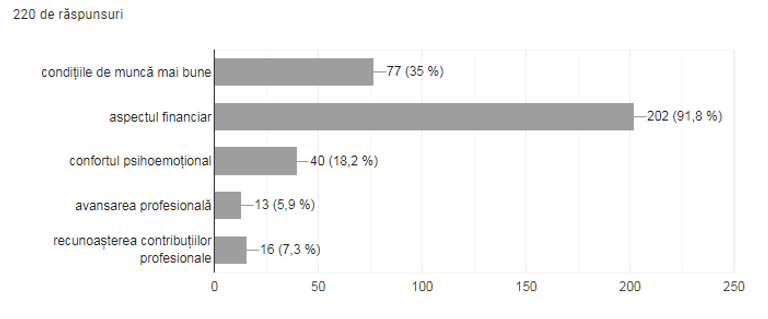 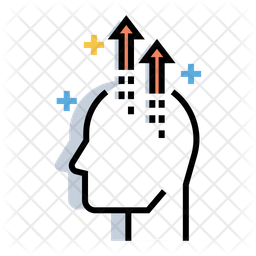 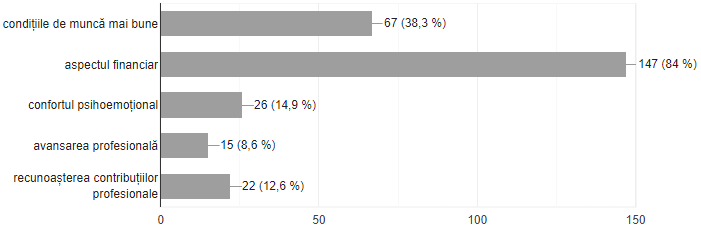 Motivația
Propunerile pentru îmbunătățirea calității
01
02
Micșorarea volumului de lucru pentru o persoană, sau mărirea statelor
Costume de protecție mai călduroase
Stima și respect din partea
Dispozitive
Finanțe
Personal
Infrastructura
Motivația salarială
Rambursarea cheltuielilor pentru transportul public, sau organizarea transportului
Reparație (suragerii și subsol, inclusiv)
Cantină pentru personal
Crearea condițiilor de confort la lucru (camera pentru personal, baie)
Reparație
Dotarea cu inventarul de curățenie (mașini de spălat podele, mopuri calitative)
Veselă nouă
04
03
Evaluarea satisfacției pacienților
Refuzuri - 369
 persoane 
(1,05%)
Grupele de vârstă a pacienților
Repartizarea pacienților după secții
Profil chirurgical
Departament terapie
Repartizarea pacienților după specialiști
Secția Consultativă
Recomandarea privind spitalizarea
Profil chirurgical
Recomandarea privind spitalizarea
Departament terapie
Timpul de așteptare până la examinare
2022
2022
2023
2023
Timpul de așteptare până la examinare
2022
2022
2023
2023
100%   răspuns pozitiv
2022
La prima discuție cu Dstră personalul medical s-a prezentat?
Medicul a vorbit pe înțelesul Dvs despre boală? 
Ați fost primit cu amabilitatea de la început?
Timpul acordat de medicul era suficient pentru consultații?
Medicul a manifestat interes în rezolvarea problemei Dvs.medicale?
Ați avut posibilitatea de a adresa întrebări medicului sau a concretiza informația primită?
Ați fost informați cu privire la drepturi și responsabi-lități, regimul și regulamentul instituției, diagnostic, investigații care urmează a fi efectuate, medicamentele care vor fi administrate, intervenția chirurgicală care va fi efectuată etc.?
2023
La prima discuție cu Dstră personalul medical s-a prezentat?

Ați fost primit cu amabilitatea de la început?

Ați fost mulțumiți de îngrijirile medicale acordate?
Calitatea serviciilor
Curațenie
Calitatea  alimentației
Opinia pacienților
Departamentul Terapie
Profil chirurgical
Amabilitate – 16
Profesionalism – 3
Atârnare respectuoasă – 4
Comportament frumos – 8
Calmitate și receptivitate – 2
Corectitudine – 2
Dedicație – 2
Accesibilitate – 1
Comunicare deschisă – 2
Personal respectuos – 7. 
Amabilitate – 9.
Profesionalism – 15.
Atitudine binevoitoare – 5.
Calmitate și blândețe – 2.
Străduință – 1.
Responsabilitate – 4.
Corectitudine – 4.
Îndeplinirea atribuțiilor – 2
Devotament – 1
Comunicare medic-pacient – 2
Atârnare cu stimă – 2
Personal deschis – 2
Cultură – 2
Lucru în echipă – 1
Aspecte pozitive legate de personalul medical
Mâncare gustoasă – 2
Meniu variat – 2
Alimentație calitativă – 1
Curățenie – 6
Condiții confortabile – 2
Diversitatea alimentației – 1
Condiții bune – 3
Curățenie – 1
Atmosferă liniștită -2
Aspecte pozitive de alimentație și condițiile din secțiile clinice
Opinia pacienților
Departamentul Terapie
Profil chirurgical
Ușa la balcon nu se închide bine – 2
Lipsa jaluzele la geami – 1
Reparație - 1
Mobilier deteriorat – 1 
Condiții necorespunzătoare – 4
În WC este frig, geam deschis permanent – 3
Nu-i ventilare în baie și WC – 2
Reparație în baie și WC – 3
WC comun – 4
Acces limitat la baie – 1
 Rând mare la perf. fișei – 1
Cabinet fizioterapie – 1
Lipsa jaluzelelor – 1
Reparația saloanelor – 2
Pernele deformate – 1
Reparație în baie și WC – 9
WC este comun – 4
Rând mare la perf. fișei – 1
Magazin alimentar (produse expirate) – 1
Lipsa fizio procedurilor – 5
Meniu neconform cu dieta – 1
Calitatea alimentației joasă – 9
Lipsa fructelor și legumelor – 1
Lipsa unor produse (zahăr, ceai) – 1
Untul-jumătate din porție – 1.
Varietate necorespunzătoare                                                               pentru pacienții cu diabet – 1
  Sucul se toarnă din ceainic                                                                                               dar nu din pachet – 1
Este necesară reparația – 1
Frig în secție – 3
6 paturi în salon-aglomerație – 2
Aspecte
 negative
Concluzii:
Numărul persoanelor chestionate constituie 7,87%  din totalul celor internați;
Circa 1% din pacienții internați, au refuzat să participe la anchetare (unii pacienți au motivat refuzul prin faptul că deja pleacă, deoarece întârzie la transport, iar pacienții, la care durata de spitalizare constituie 1-3 zile au refuzat anchetarea, motivând că nu dispun de informație suficientă); 
Nu au fost chestionați pacienții gravi (majoritatea refuză anchetarea);
Rata adresabilității pacienților cu vârsta cuprinsă între 31-50 ani este în creștere; 
Cel mai mare număr de pacienți care s-au adresat/internat în spital în anul 2023, a fost conform recomandărilor medicului specialist din teritoriu;
Cel mai mare număr de pacienți chestionați, au răspuns că au așteptat medicul la prima consultare 10-30 minute.
Evoluția spre performanțe
Valorile instituției – 
	RESPECT pentru viața, 
drepturile și demnitatea omului.
Achiziții de dispozitive – Departamentul ATI
Achiziții de dispozitive – Departament chirurgie
Achiziții de dispozitive – Departament chirurgie cardiovasculară și toracică
Achiziții de dispozitive – Departament terapie
Achiziții de dispozitive – Departament investigații de laborator
Achiziții de dispozitive –  altele
Personal
Mediatizarea activităților
Articole în formatul fotografii+text - 25
Reportaje video despre activitatea secțiilor - 10
Publicate scrisori de mulțumire – 10
Articole despre evenimentele culturale/sportive – 21
Articole despre modul sănătos de viață – 6
Știri/reportaje foto/video despre evenimentele-operațiile deosebite – 33
Articole despre conferințele petrecute în cadrul SCR – 14
Știri despre zilele mondiale – 20
Articole despre donații oferite instituției – 4
Valorile instituției – 
	RESPECT pentru viața, 
drepturile și demnitatea omului.